약 속
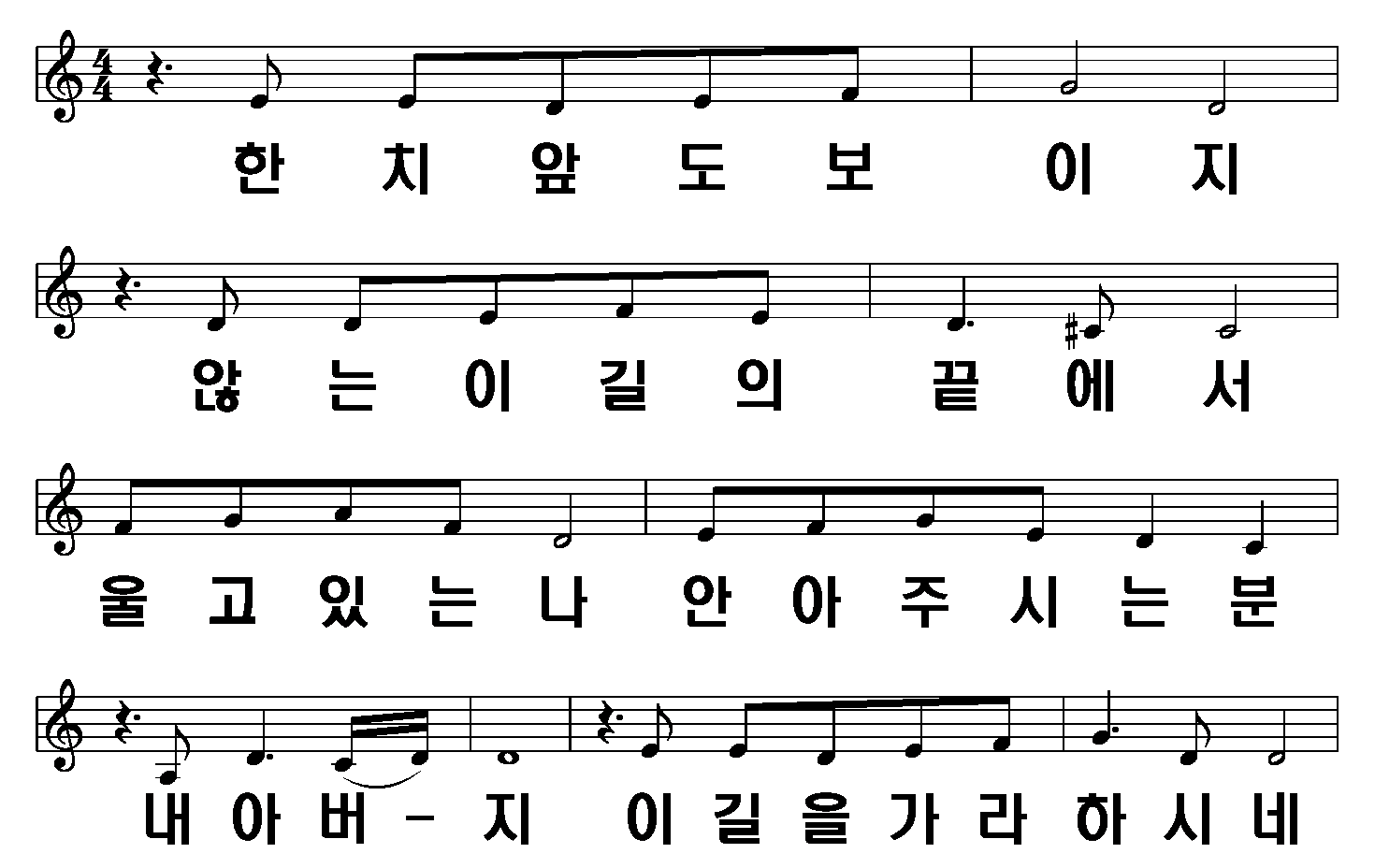 1/3
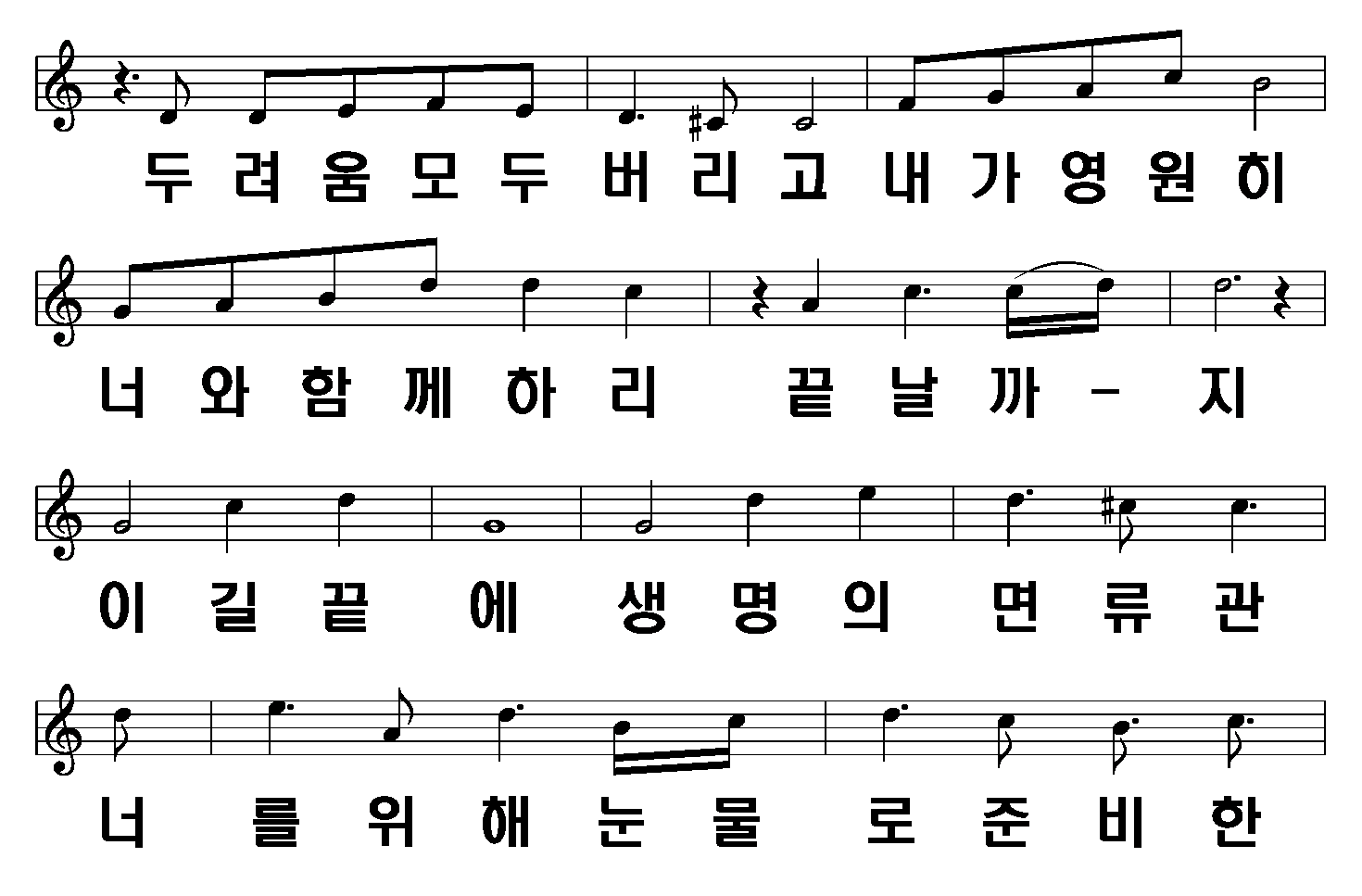 2/3
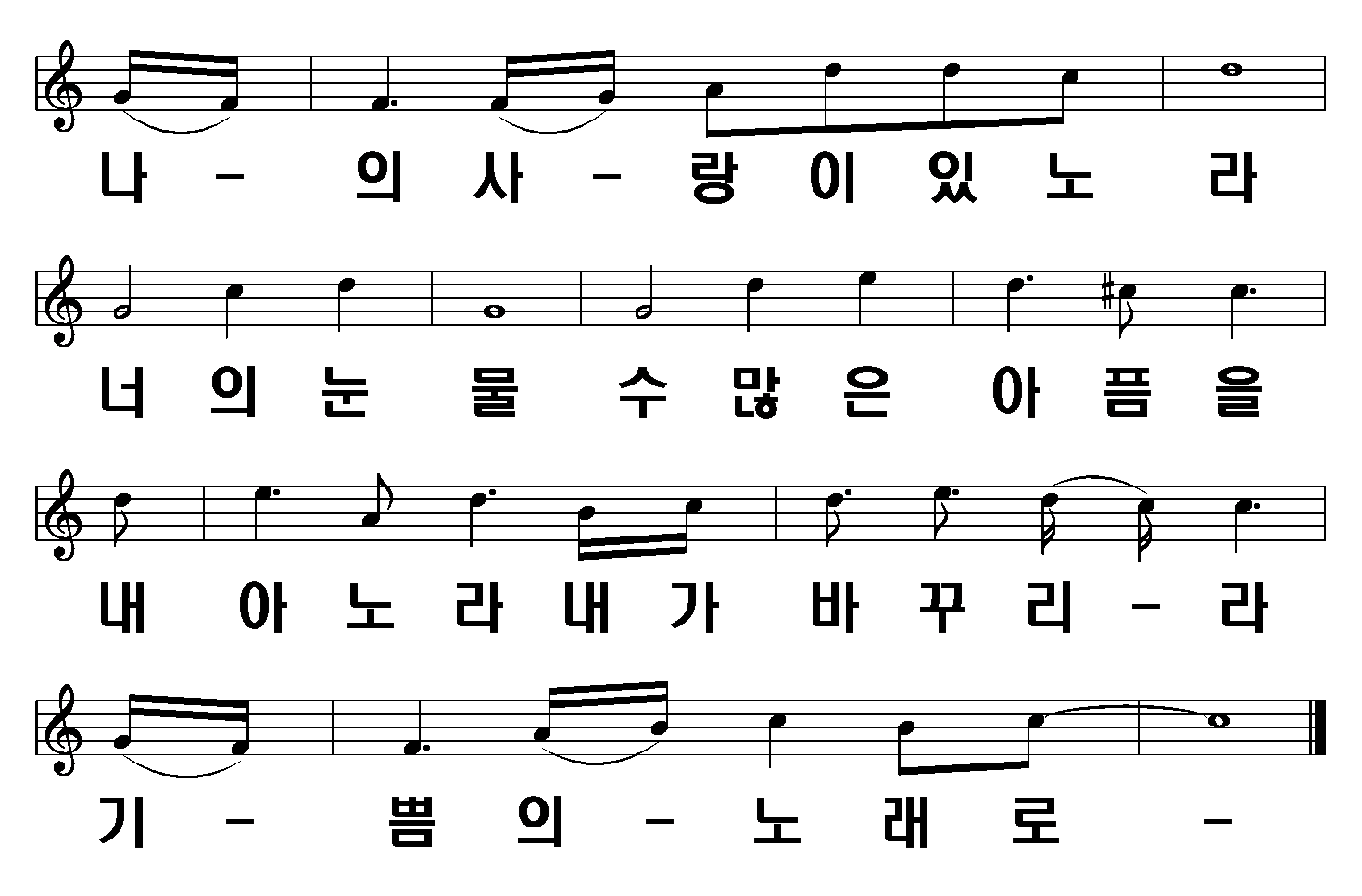 3/3